The Science and 
Power of Hope

Leading with Hope
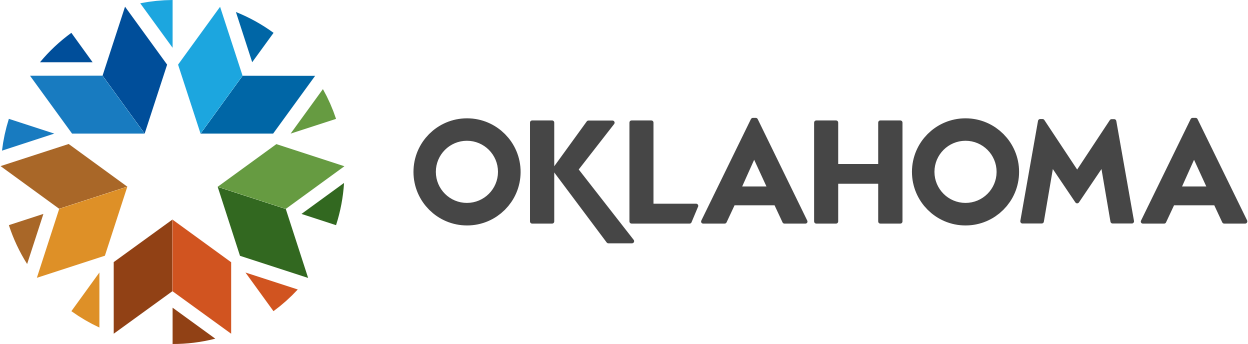 •  •  •  •  •  •  •  •  •  •
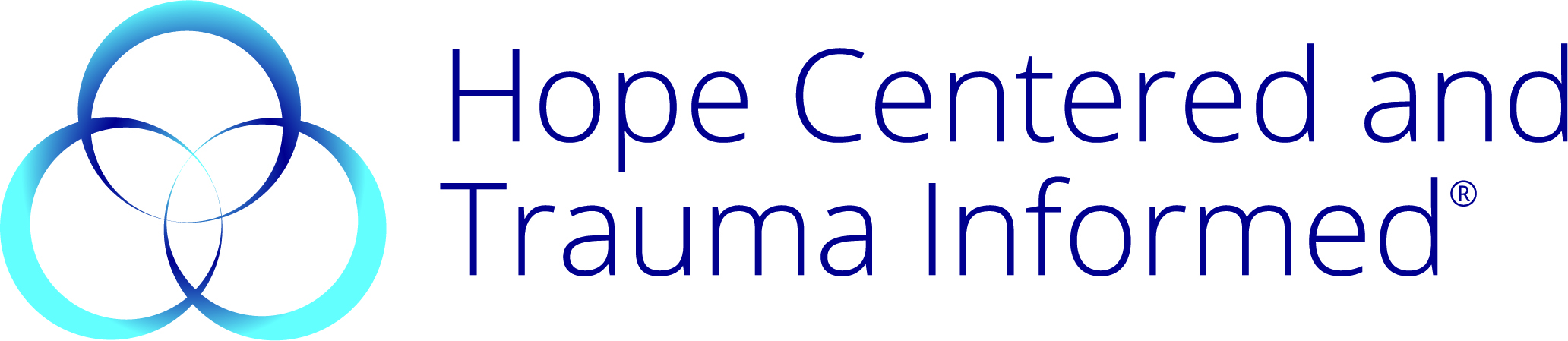 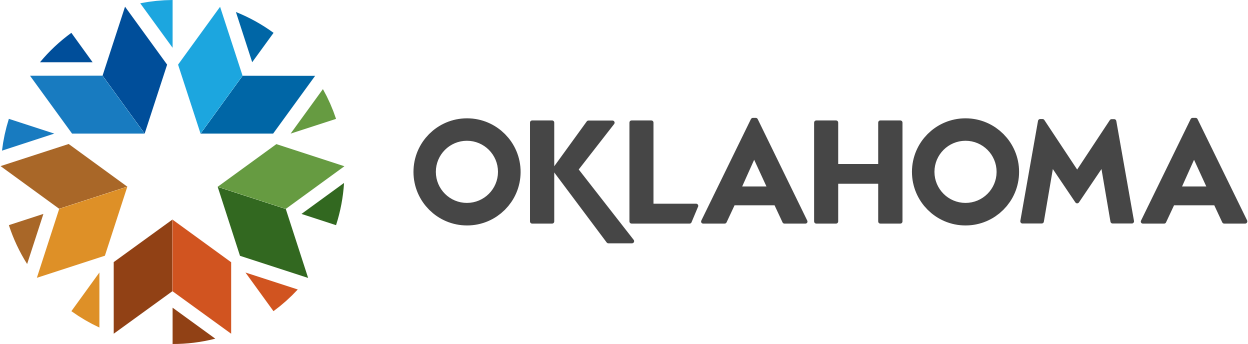 GOVERNOR STITT’S 2022 STATE OF THE STATE
DRIVING HOPE FOR ALL OKLAHOMANS
“Hope is not a wish or a feeling. It’s a proven science that can be measured and applied. More than 2,000 studies have shown that hope is the greatest predictor of success.”

“Hope impacts everything that matters to us. [First Lady Sarah Stitt] has created the Sarah Stitt Hope Foundation to bring the science of hope to communities across Oklahoma. Over the next two years, we’re training every state employee how to apply the science of hope to their agencies.”
Hope Centered And Trauma Informed®
What is Hope?
Hope is the belief that your future will be better than today and you have the power to make it so.
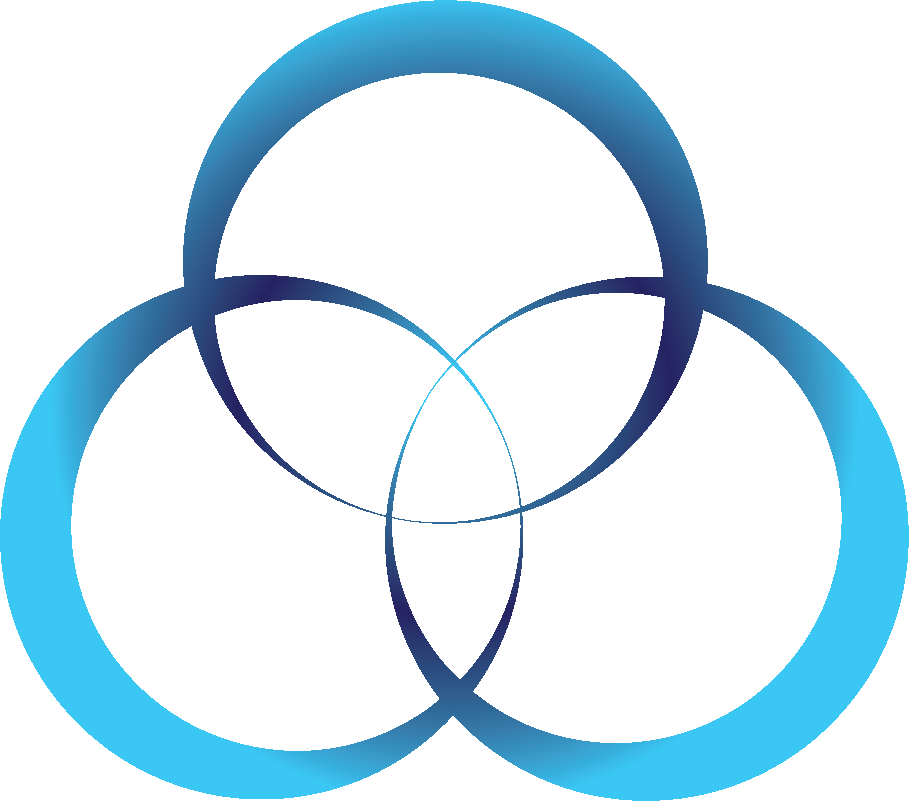 Hope Centered And Trauma Informed®
The Simplicity of Hope
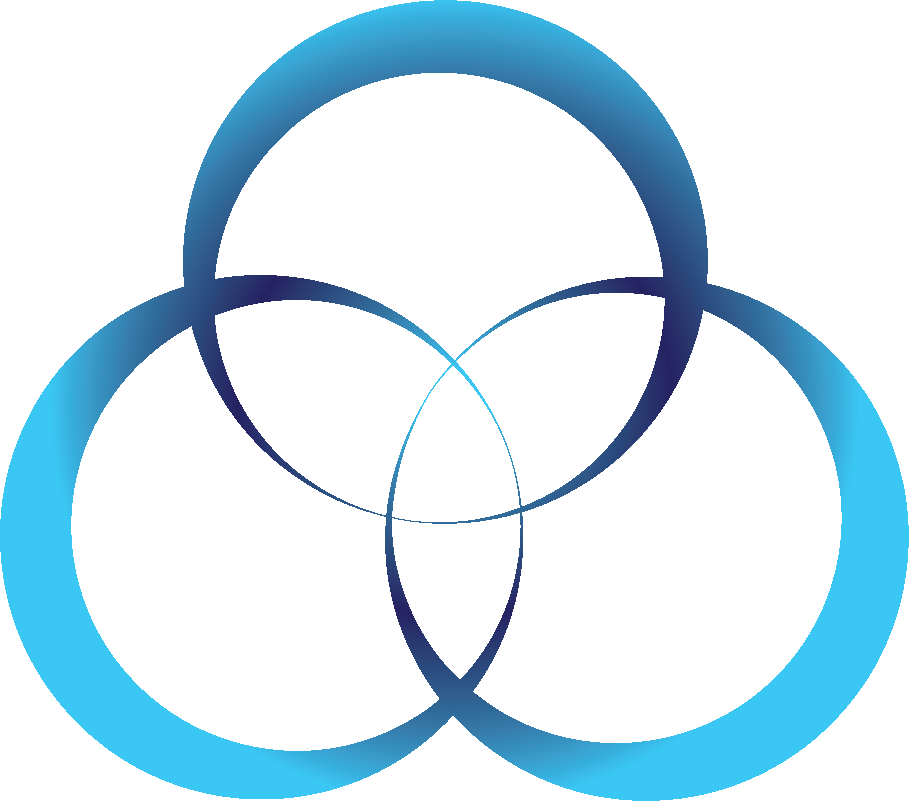 Hope Centered And Trauma Informed®
…Willpower without pathways is wishful thinking!
Tenets of Hope
Willpower (Agency)
Valued Goal
Way Power
(Pathways)
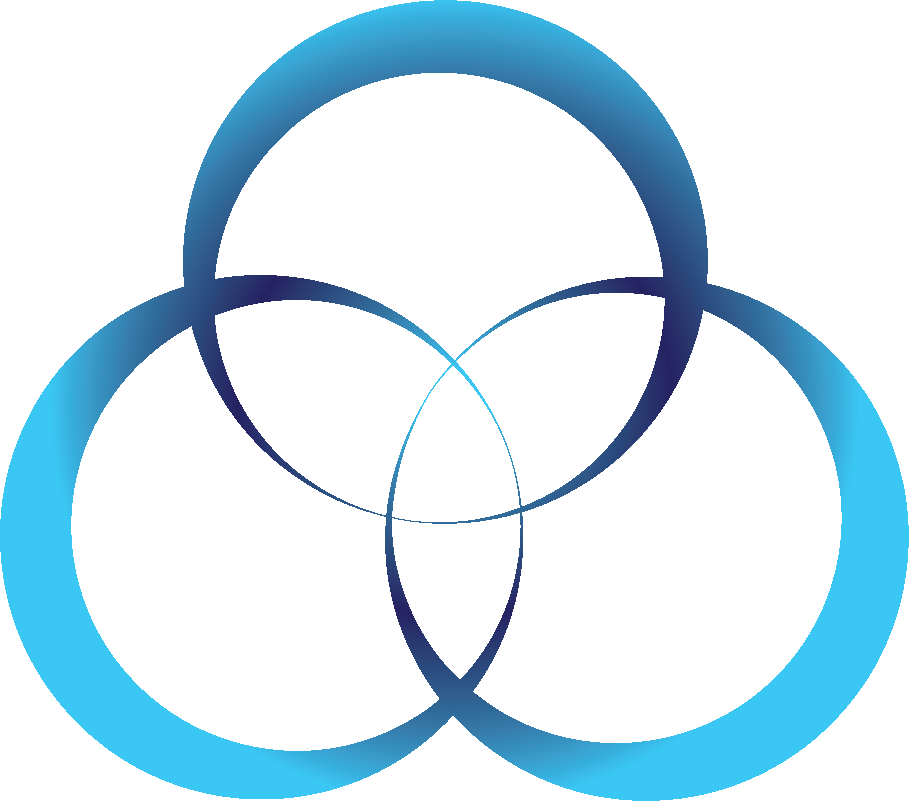 Hope Centered And Trauma Informed®
Why hope matters
Mental Health:
Improved well-being, emotional regulation, adaptive coping, lower depression/anxiety
Physical Health:
Improved physical health, improved compliance, improved health seeking, life expectancy
Social Health:
Higher social connectedness, increased positive relationships, improved parent-child relationships
Education:
Higher GPA, attendance, graduation rates, improved social emotional learning, increased engagement
Workplace:
Lower burnout and turnover, adaptive coping to secondary trauma, improved job satisfaction, performance
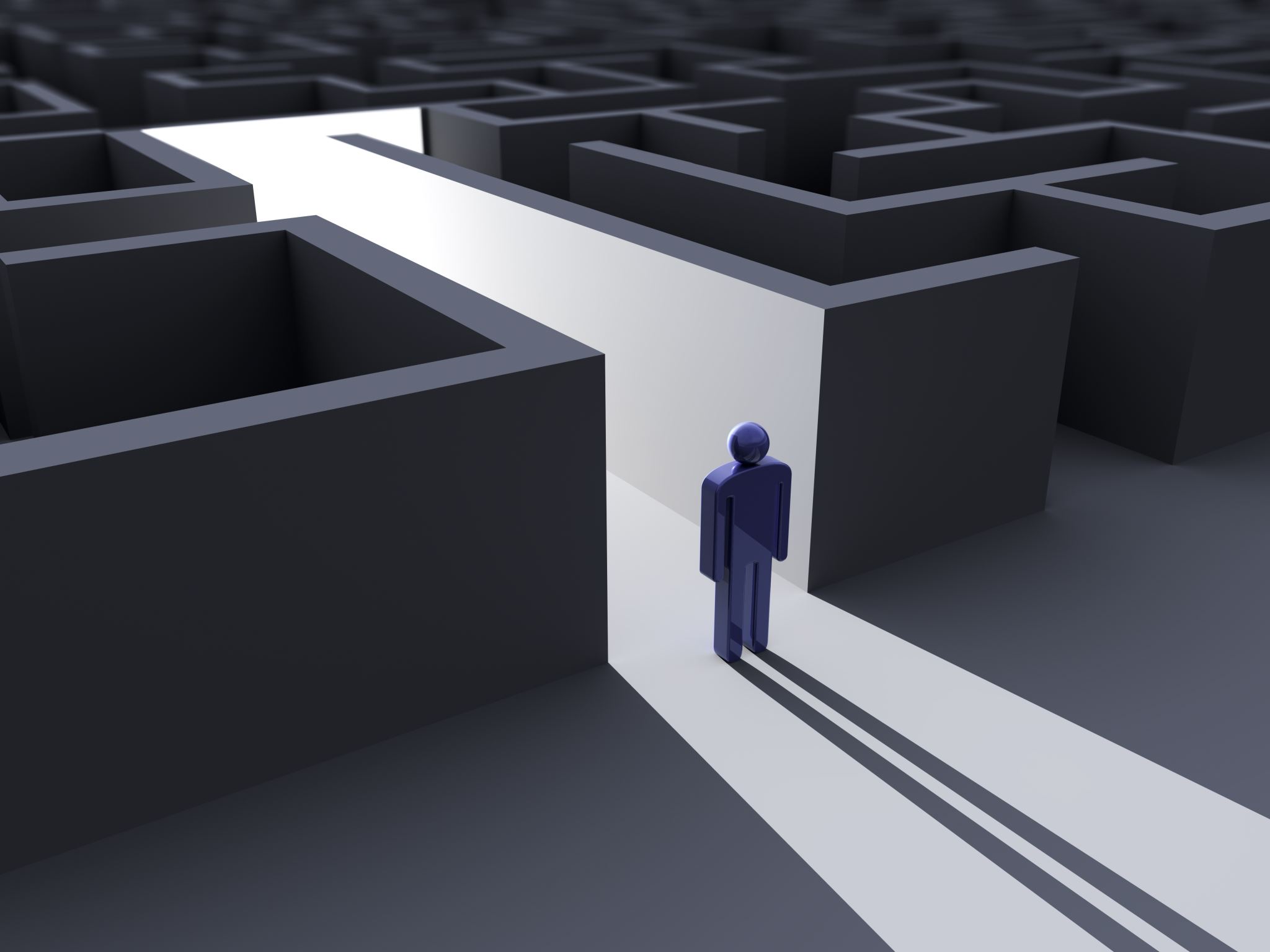 How Adversity/Trauma Influence Hope
Adversity Influences The Nature of Our Goals.
Avoidant or Achievement Mindset
Short-Term and Long-Term

Pathways Thinking Is Distressed.
Ability to consider barriers and problem solve
Ability to identify multiple pathways to goals

Willpower Is Drained by Fear and Rumination
Willpower is a potentially limited resource
Importance of nutrition
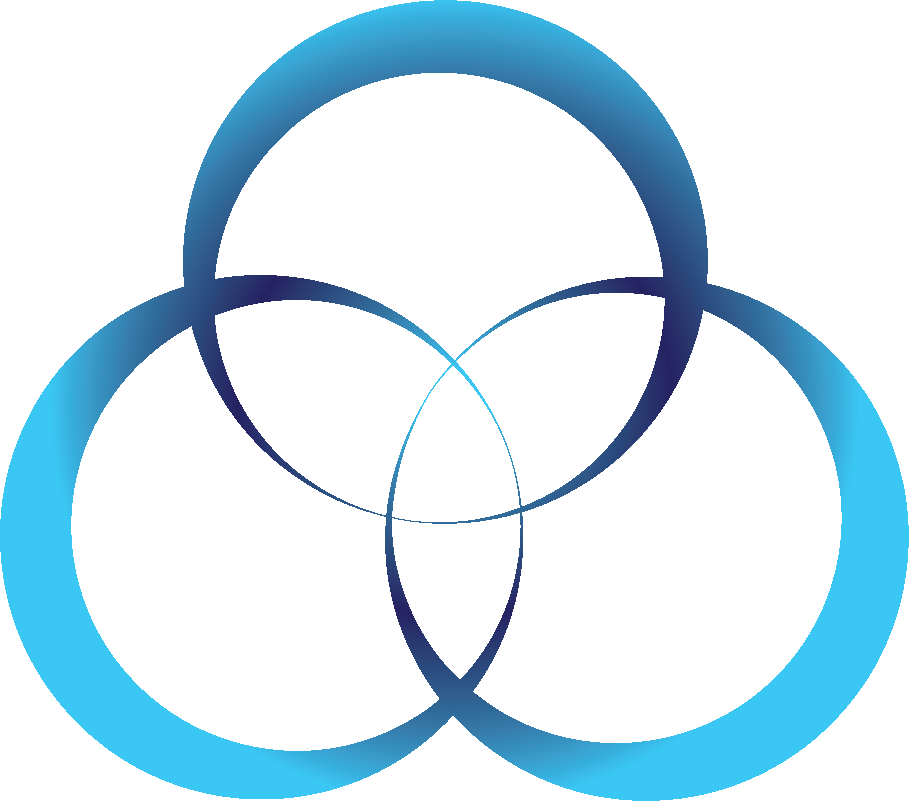 Hope Centered And Trauma Informed®
The Experience of Hope
How well can you manage your willpower?
Identified
Pathway
Valued Goal
Unmitigated trauma is a hope ROBBER!
Attention Detractors
Hope Centered And Trauma Informed®
[Speaker Notes: Refer participants to page 3 and answer the questions. Give them time to discuss at their table and ask for reflections or AHAs after you have given them time to discuss.]
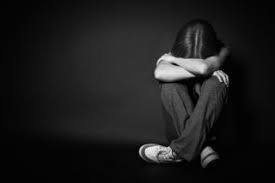 What is the opposite of hope?
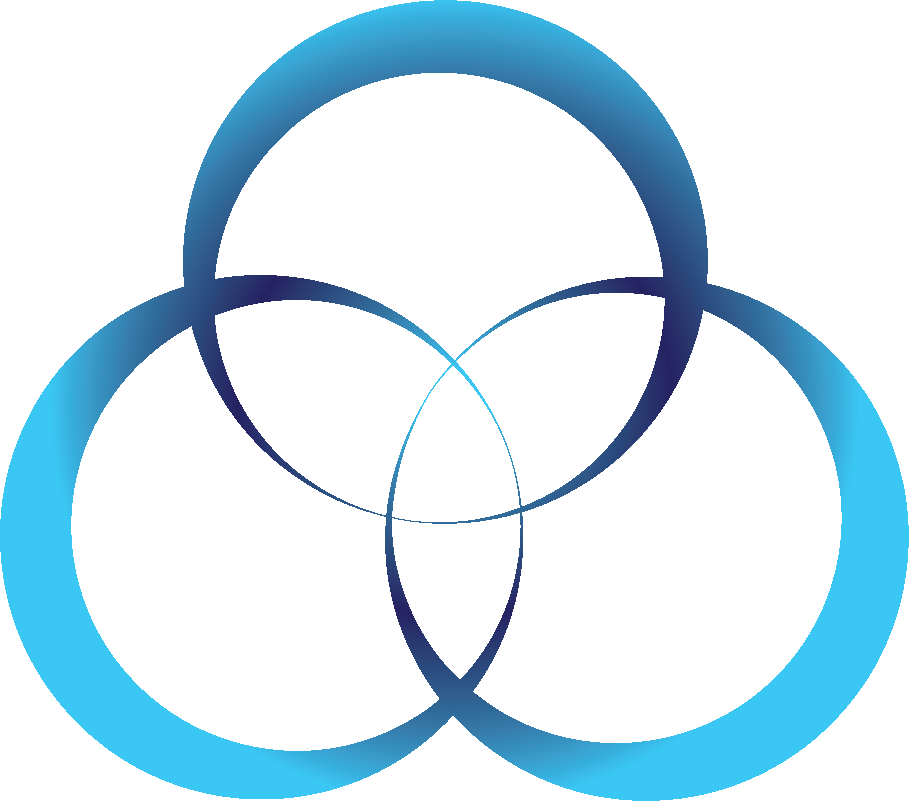 Hope Centered And Trauma Informed®
[Speaker Notes: Make this a table discussion first …give participants 5 minutes to talk amongst themselves then do a larger discussion.]
THE LOSS OF HOPE IS A PROCESS
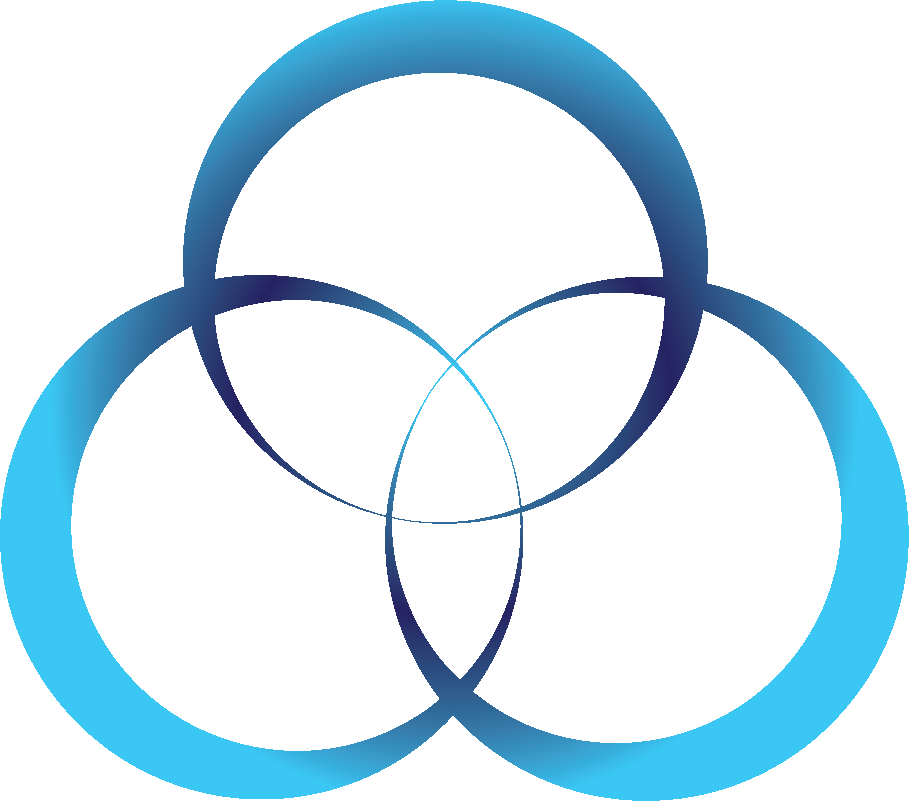 Hope Centered And Trauma Informed®
[Speaker Notes: What does apathy look like. What might be the language of someone who is experiencing apathy? Refer participants to workbook page 4.]
Hope Can Be Taught!
Hope Centered And Trauma Informed®
NURTURING HOPE IN CHILDREN AND ADULTS
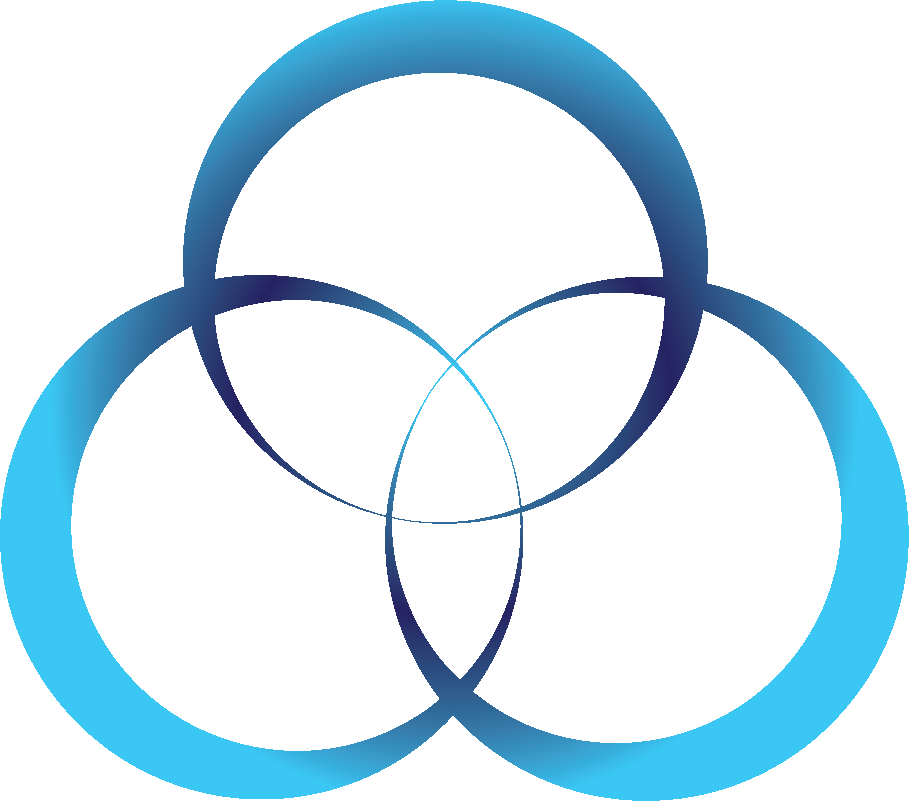 Hope Centered And Trauma Informed®
[Speaker Notes: Refer participants to page 5 in workbook.  Discuss the “language” at each phase/stage. Give an example of encouraging by creating future memories of success.]
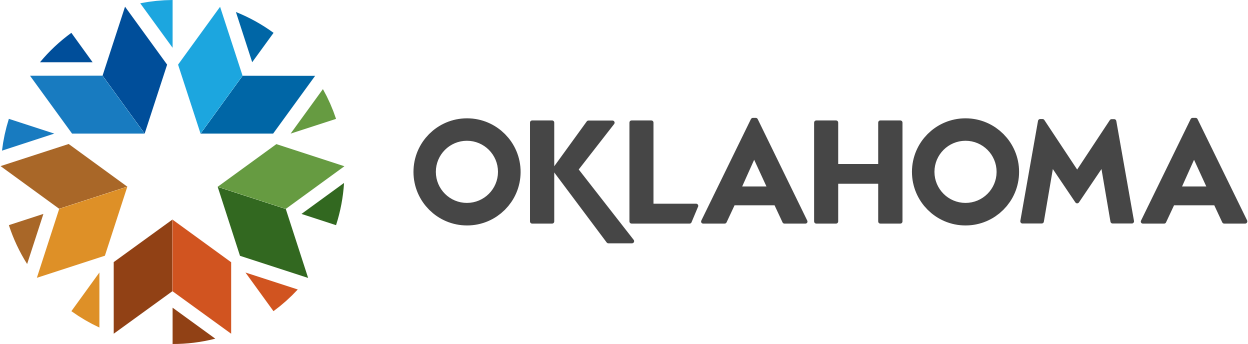 Hope Centered And Trauma Informed®
Creating a Hope Centered Agency:
Why consider the idea of becoming a Hope centered State Agency?
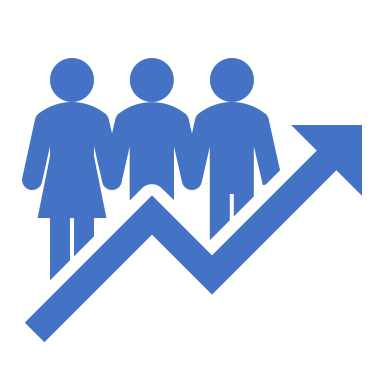 The Science of Hope is Clear:

Hope Is one of the best predictors of well-being and goal attainment.

Nurturing hope is a significant buffer to burnout, turnover, and promotes team cohesion.
Hope Centered And Trauma Informed®
Becoming Hope centered
Hope provides a unifying language across multidisciplinary teams

Create a positive culture grounded in setting aspirational goals
Identifying and navigating solution focused pathways
Supporting the willpower necessary to pursue those goals
Hope Centered And Trauma Informed®
STEPS TO BECOMING A HOPE CENTERED AGENCY
Hope Centered And Trauma Informed®
Sample Activities and Action Strategies
Hope Centered And Trauma Informed®
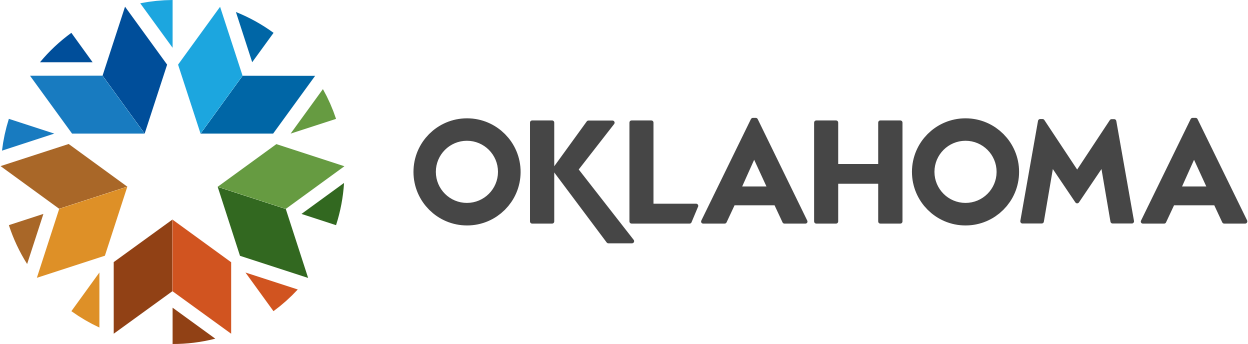 Hope Centered And Trauma Informed®
Creating a Hope Centered State Agency: 2022 Oklahoma Employee Engagement Survey Results
Individual Hope Score
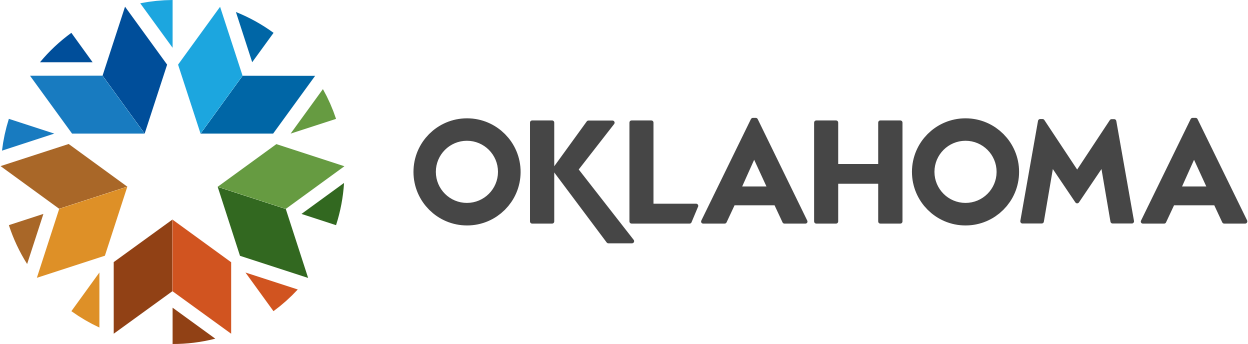 2022 Oklahoma Employee Engagement SurveyScores Range from 8 – 648-16 = No or Low Hope17-39 = Slightly Hopeful40-55 = Moderate Hope56-64 = High HopeAvg Hope = 54.50SD = 6.82
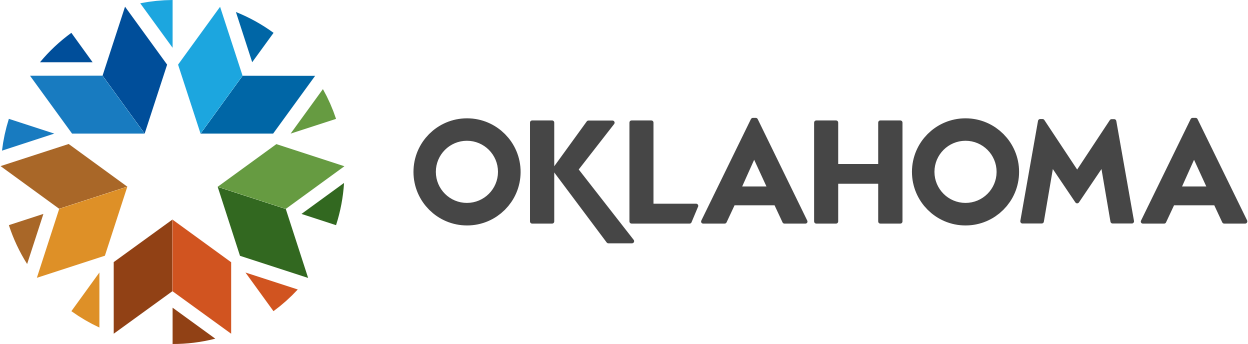 Hope Scores By Cabinet
Hope Centered And Trauma Informed®
Collective Hope Score
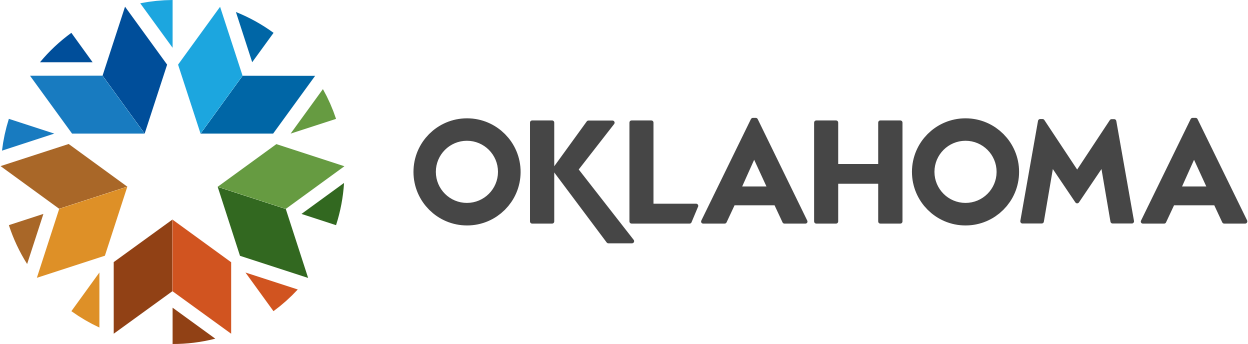 2022 Oklahoma Employee Engagement SurveyScores Range from 6 – 36Avg Collective Hope = 27.65 SD = 6.056-18 = Low Collective Hope19-23 = Moderate Collective Hope24-36 = High Collective Hope
Burnout Scores
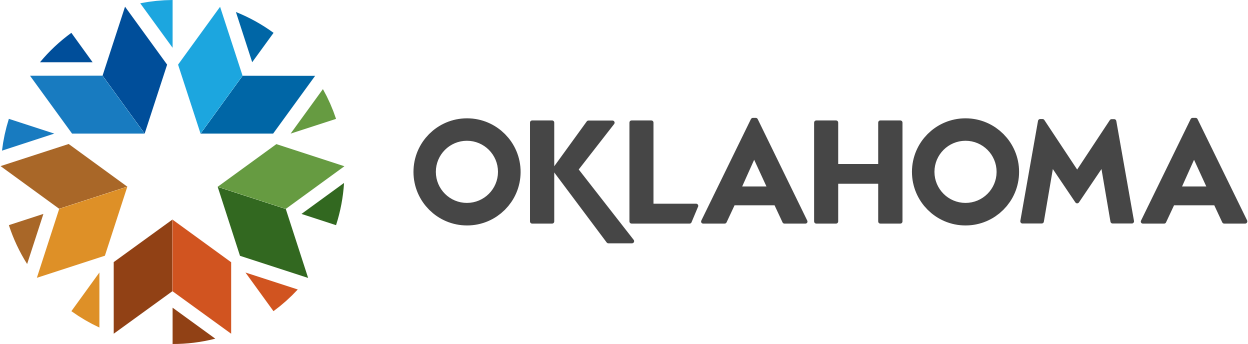 2022 Oklahoma Employee Engagement SurveyScores Range from 16 – 34Avg Burnout = 36.32 SD = 7.7216-32 = Low Burnout33-47 = Burnout48-64 = High Burnout
Impact of Hope Training On Employee Burnout(Differences Are Statistically Significant)
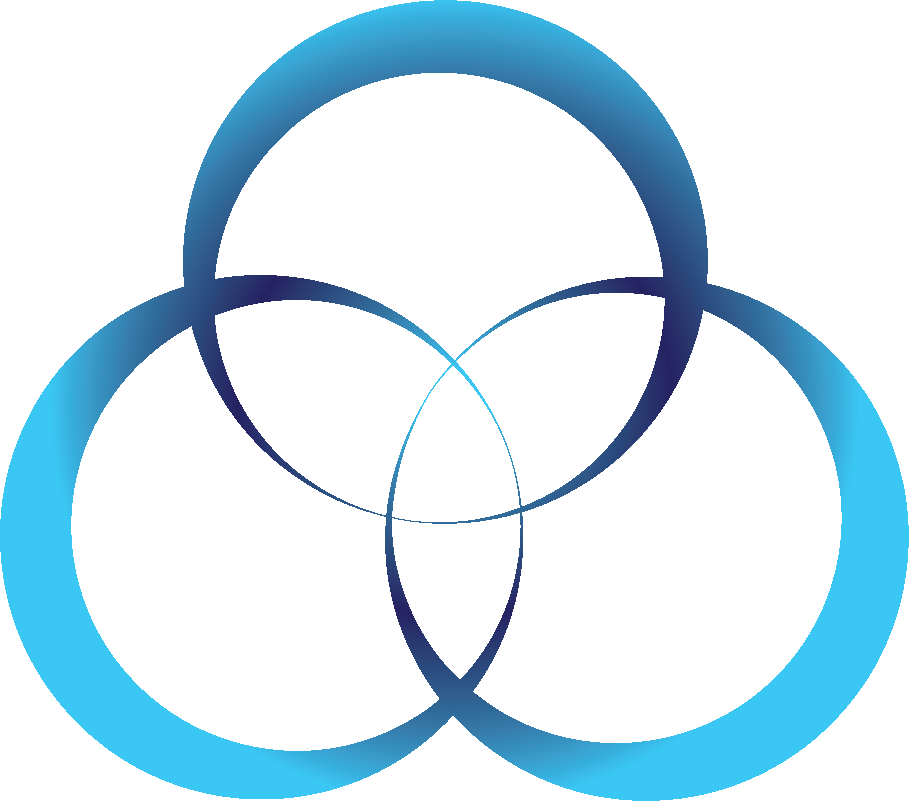 Hope Centered And Trauma Informed®
Impact of Hope Training On Secondary Traumatic Stress(Differences Are Statistically Significant)
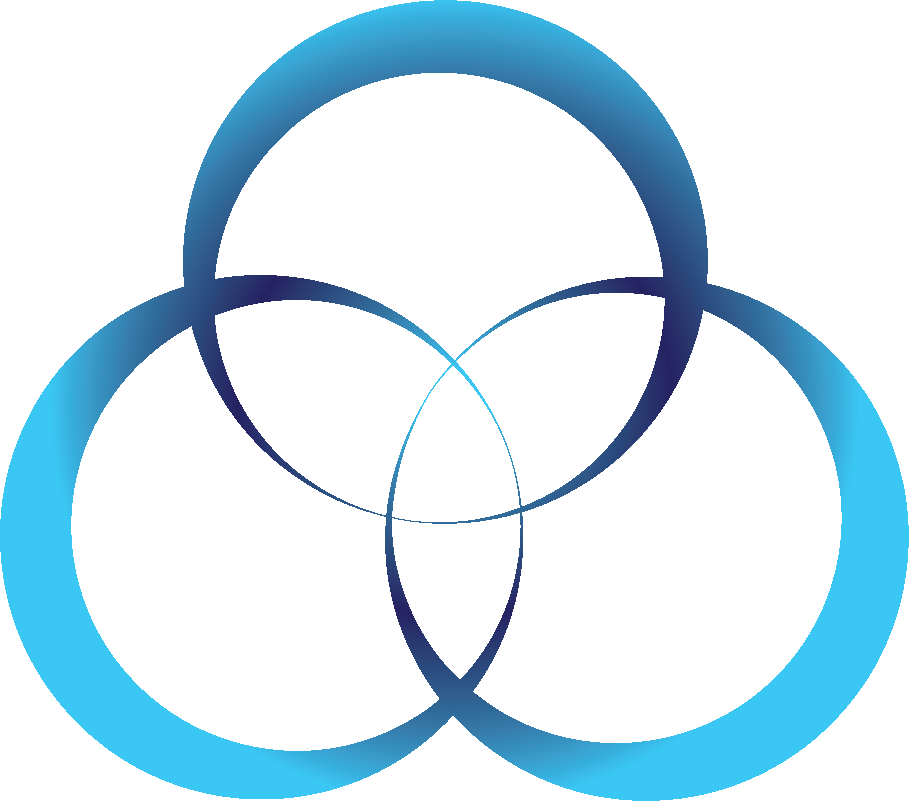 Hope Centered And Trauma Informed®
2022 Oklahoma Employee Engagement Survey
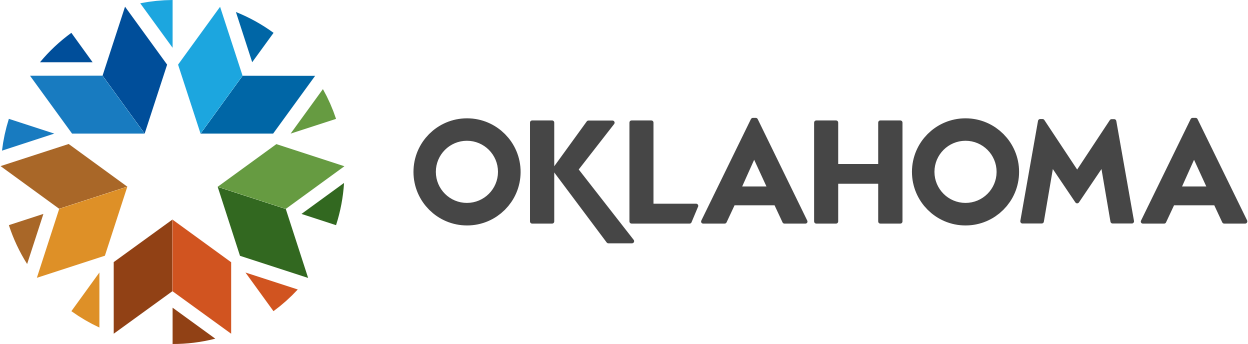 Note: 
N = 14,510; 
𝞰2 = .15 (large effect)
Hope Centered And Trauma Informed®
2022 Oklahoma Employee Engagement Survey
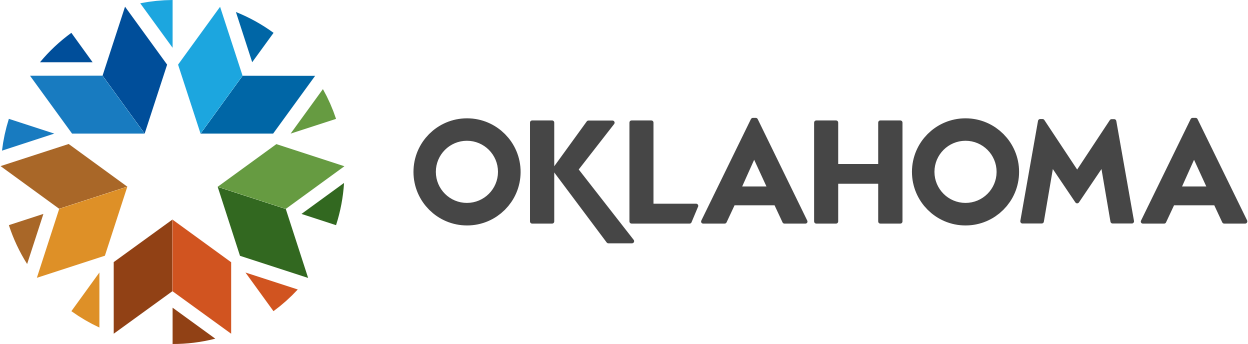 Note: 
N = 14,510; 
𝞰2 = .18 (large effect)
Hope Centered And Trauma Informed®
2022 Oklahoma Employee Engagement Survey
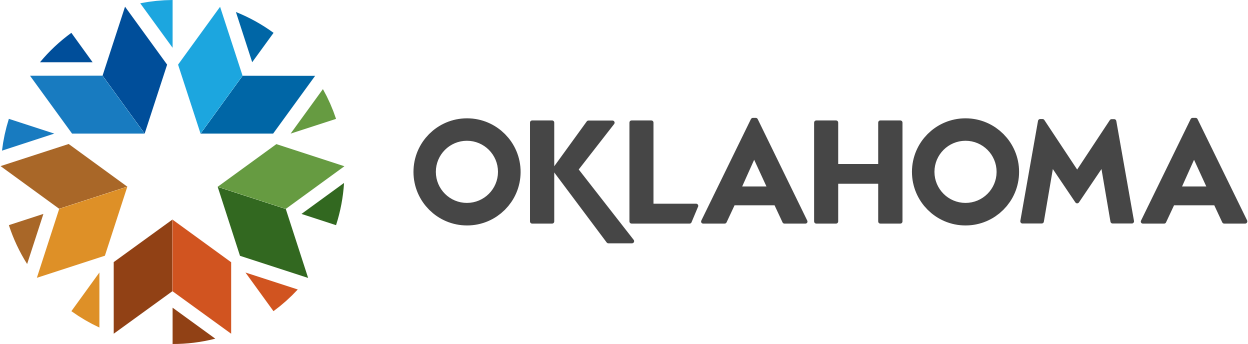 Note: 
N = 14,510; 
𝞰2 = .32 (large effect)
Hope Centered And Trauma Informed®
2022 Oklahoma Employee Engagement Survey
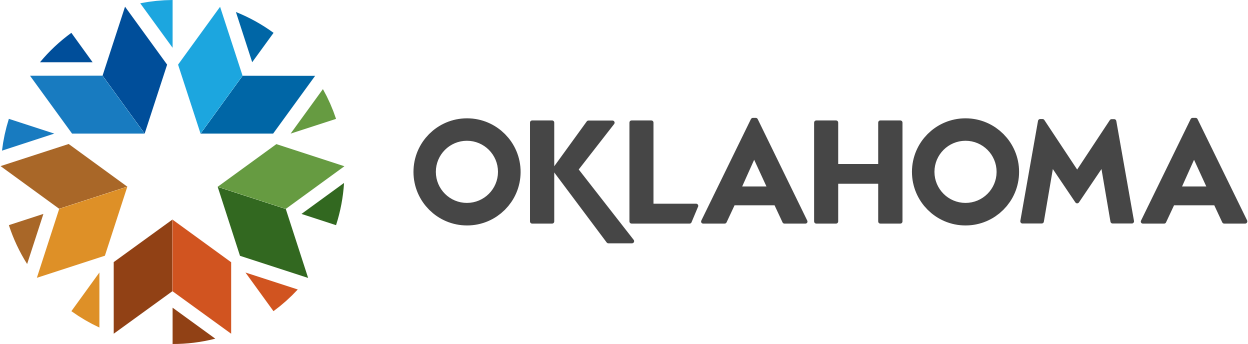 Note: 
N = 14,510; 
𝞰2 = .27 (large effect)
Hope Centered And Trauma Informed®
2022 Oklahoma Employee Engagement Survey
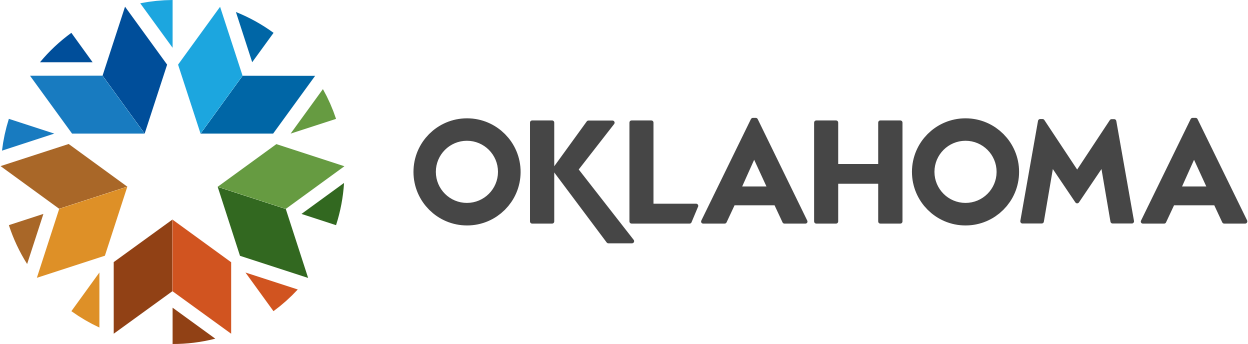 Note: 
N = 14,510; 
𝞰2 = .43 (large effect)
Hope Centered And Trauma Informed®
2022 Oklahoma Employee Engagement Survey
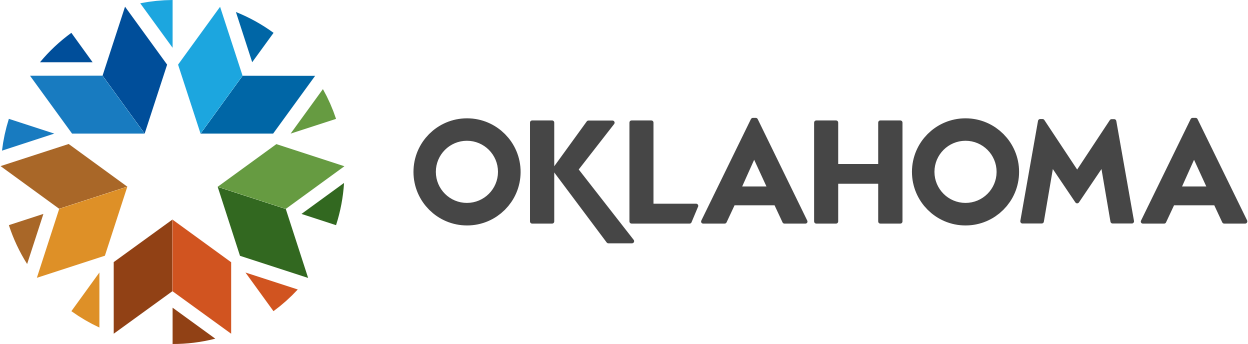 Note: 
N = 14,510; 
𝞰2 = .41 (large effect)
Hope Centered And Trauma Informed®
2022 Oklahoma Employee Engagement Survey
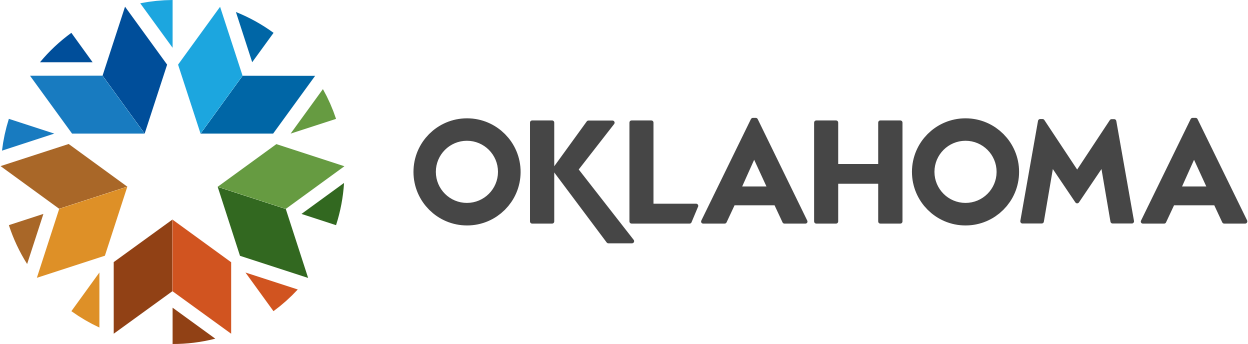 Note: 
N = 14,510; 
𝞰2 = .39 (large effect)
Hope Centered And Trauma Informed®
2022 Oklahoma Employee Engagement Survey
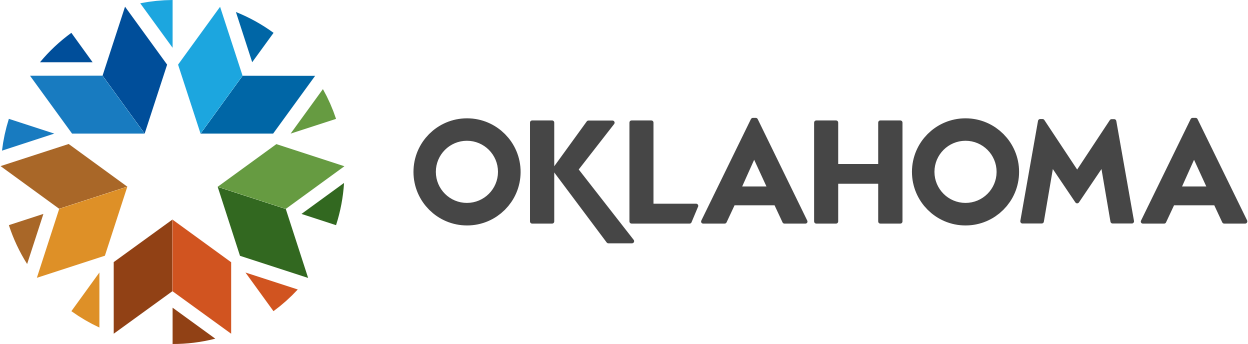 Note: 
N = 14,510; 
𝞰2 = .39 (large effect)
Hope Centered And Trauma Informed®
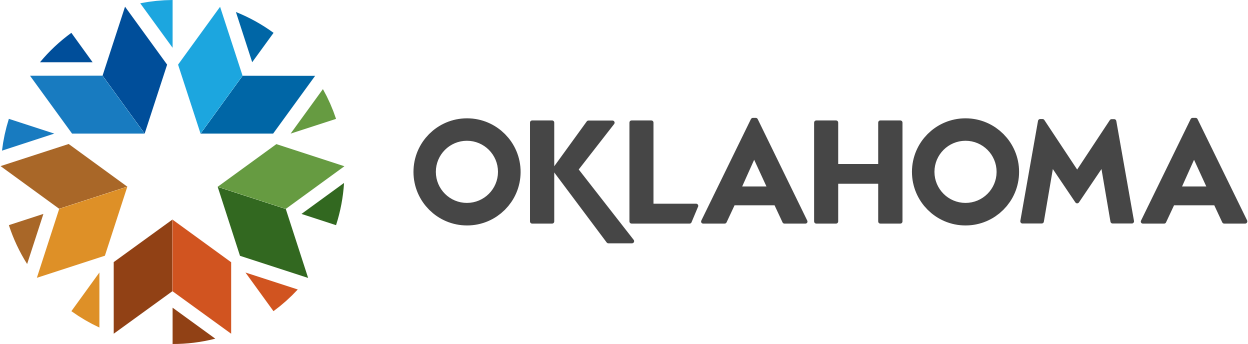 Hope Centered And Trauma Informed®
Creating a Hope Centered Agency: Impact of Hope Training on State Agency Executive Leadership
Hope And Executive LeadershipOklahoma As A Hope Centered State
24 Participating State Agencies (N = 267).

Predicting Leadership Effectiveness.
Collective Hope is the strongest predictor of leader effectiveness.
Collective Hope appears to mediate the effects of burnout on effectiveness.

Leader Well-Being.
Individual Hope, Collective Hope, and Burnout are significant predictors.
Individual Hope is the strongest predictor.
Hope And Executive Leadership TrainingOklahoma As A Hope Centered State
83.7% agree The Science of Hope provides a common language across agencies.

92.3% agree The Science of Hope training can be used to improve their organization.

86.6% would recommend The Science of Hope training to other leaders.
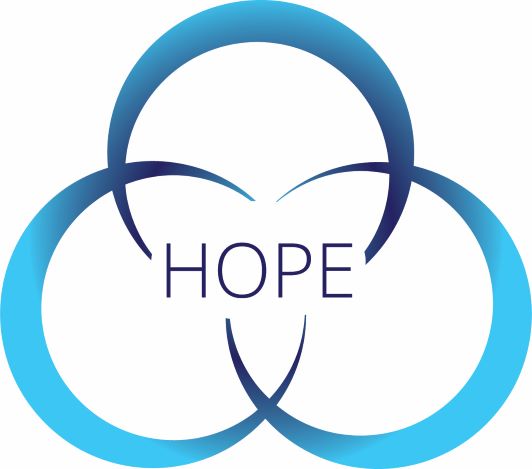 The Science and Power of Hope
Chan Hellman LLC -- Hope Centered And Trauma Informed®
This presentation and associated curriculum are the registered copyright of Chan Hellman LLC
Reproduction of these materials is not allowed without License Agreement from Chan Hellman LLC